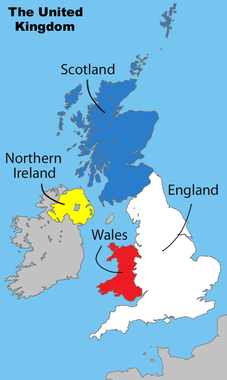 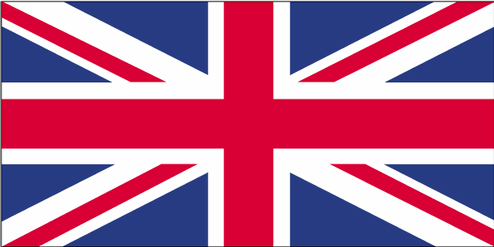 UK: Citizens, Society & the State & Public Policy
Spring 2014
Social Cleavages
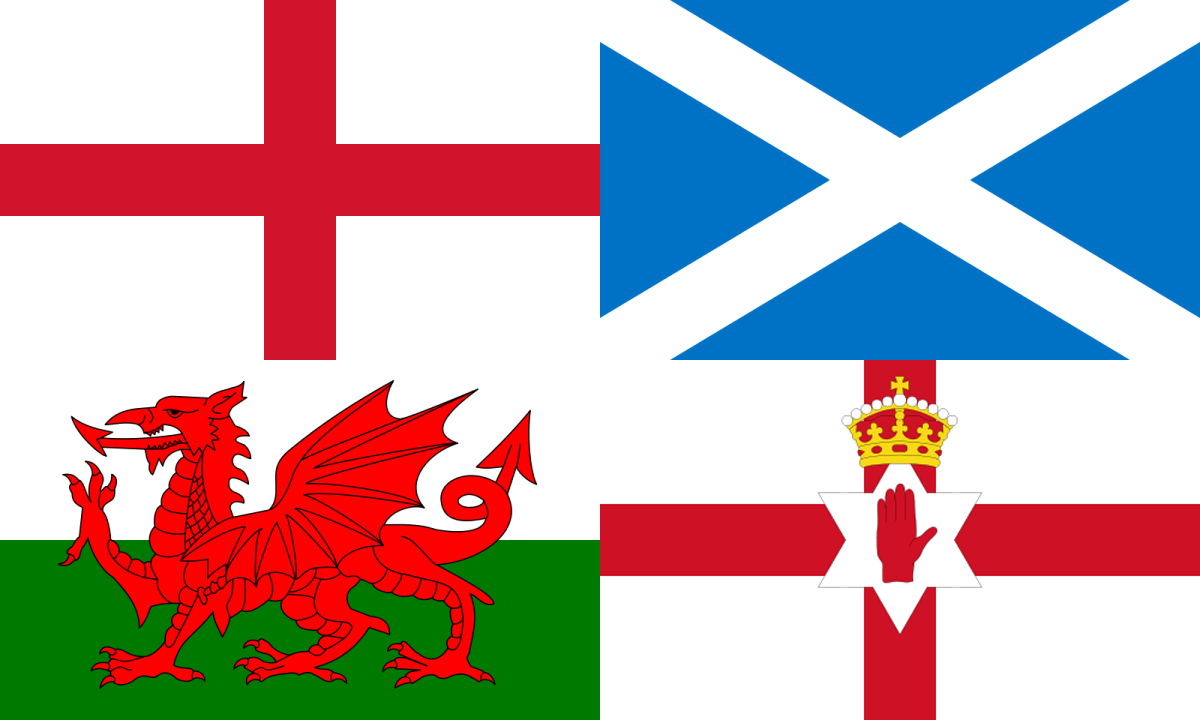 For much of British history                                               based on:
Multi-National Identities
England (77%)
Welsh (4.5%)
Scottish (7.9%)
Northern Irish (2.7%)
Social Class Distinctions
Working class vs middle-class
Education
[Speaker Notes: Wales
Flag, Welsh Language
Scotland
Strong nat’l identity
National flag, currency, Parliament
Northern Ireland
1949 most of Ireland became a totally independent country and N. Ireland remained under British rule 
Protestants/Cathlolics
Good Friday Agreement:  April 1998, Britain agreed to give N. Ireland a regional govt in which all parties would be represented on Proportional Basis
Education
Compulsory until age 17 (just raised from 16, will be 18 by 2015), national curriculum
Most important portal to elite classes is through Oxford and Cambridge
Nearly ½ of all Conservative MPs went to Oxbridge, ¼ of Labour MPs
% higher for cabinet positions/PM
More scholarships available for working class BUT Parliament raised min level of tuition to Eng universities from $5,400 to $14, 500 making higher education less accessible to many students]
Social Cleavages
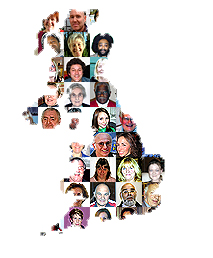 More Recently Ethnic Minorities
Only about 7.1% of British pop is of non-European              origins:
23% Indian (1.8% of total population)
16% Pakistani (1.3% of  total population)
12.2% Afro-Caribbean
10.5% Black 
BUT minority ethnic population grew by 53% between 1991 – 2001
Also, immigrants from Eastern European                                countries (EU) has increased
2nd most spoken language in UK – Polish!
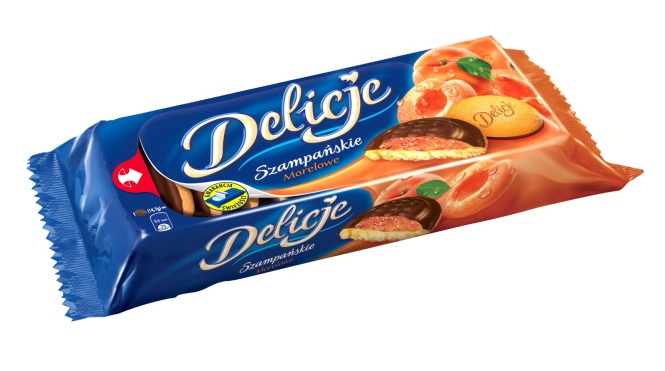 [Speaker Notes: Immigrants from Eastern Europe:
About 1 million immigrants from 8 central eastern Eur countries that joined the EU in 2004
Poles, who have made  up abt 2/3 of the newcomers, are now the largest group of foreign nationals in Britain
Main draw has been better job opportunities]
Social Cleavages – Treatment of Minorities
Minorities have experience some discrimination:
Ethnic minorities disproportionately suffer diminished opportunities
Unequal treatment by police (esp young men)
Physical harassment by citizens
Marginalization in education, job training, housing & labor

But some have also been very successful
Among men of African, Asian, Chinese & Indian descent, the proportional representation in managerial/professional ranks is actually higher than that for white men
British South Asians (esp Indians) have high rate of entrepreneurship
[Speaker Notes: Discrimination
More than 1/3  of ethnic minority population is younger than 16,  nearly ½ is under 25,  4/5  is under 45]
Political Socialization & Participation
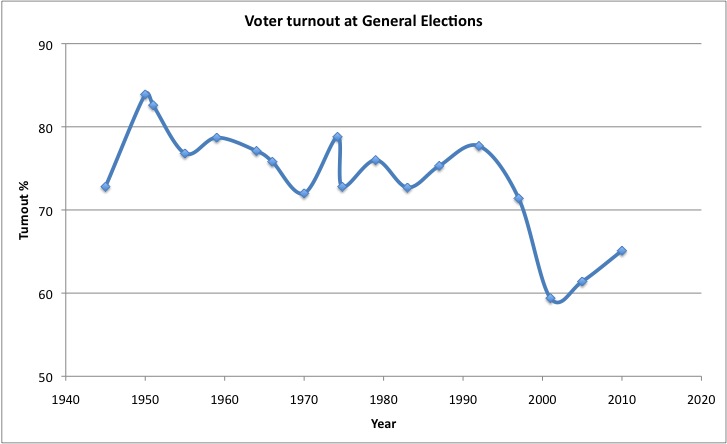 Socialization
Family
Schools (civics courses)
Media (BBC)

Participation
Voting – around                                                                                          70% (down in                                                                                 recent elections)
Voting behavior still tied to social class and region
Social Movements 
Not as strong
Centered on issues (Iraq war, environment, etc)
[Speaker Notes: Interest in politics is low compared to the U.S., while voting rates are higher (U.S. 2012 58%)
Less than 1/5 of population does anything more than vote
Social Movements:
On local level people are more willing to organize around a specific issues, but participation of the active 20% is sporadic
Historic exceptions – women’s suffrage and nuclear disarmament
More Recent Issues:  Women’s mvmt on health and children’s issues; environment; anti-poverty events (Live 8), groups protesting globalization and genetically-modified food products, anti-Iraq war]
Linkage Institutions
Political Parties (see student presentations)
Question to consider:  To what degree do Political Parties address social cleavages?

Interest Groups	
Interest group pluralism
Most influential interest groups are those tied to class and industry
Neo-corporatism: interest groups take the lead and sometimes dominate the state
[Speaker Notes: Interest Groups:
Trade Unions Congress (TUC), Confederation of Business Industries (GSI)]
Linkage Institutions
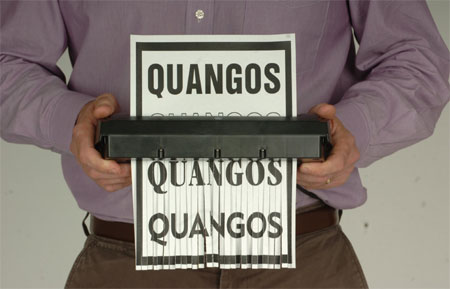 Greatest influence of British interest groups comes through quangos
Quasi-autonomous nongovernmental organizations
Created by Parliament to put govt and private interests together on policymaking board
Recent trend toward eliminating and reforming quangos to save $
[Speaker Notes: Quangos:
It is an organization that is funded by taxpayers, but not controlled directly by central government – over 700!
Do things like developing safety regulations for factories, creating proposals to improve race relations, and maintaining railway infrastructure
Civil servants, lobbyists and even members of govt serve on quangos]
British Values (according to Ken Wedding)
Devotion to justice and fair play
Human and civil rights for all
Acceptance of class distinctions and social mobility
Equal representation
Civilian government
Pragmatism and cooperation
Tolerance
Both community and individual responsibility
Honesty and transparency in govt and business
Acceptance of activist govt
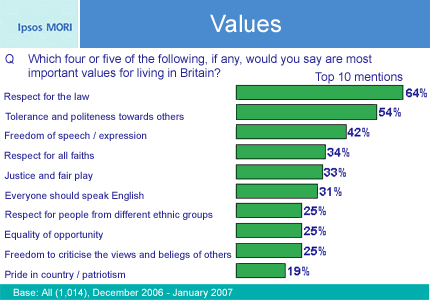